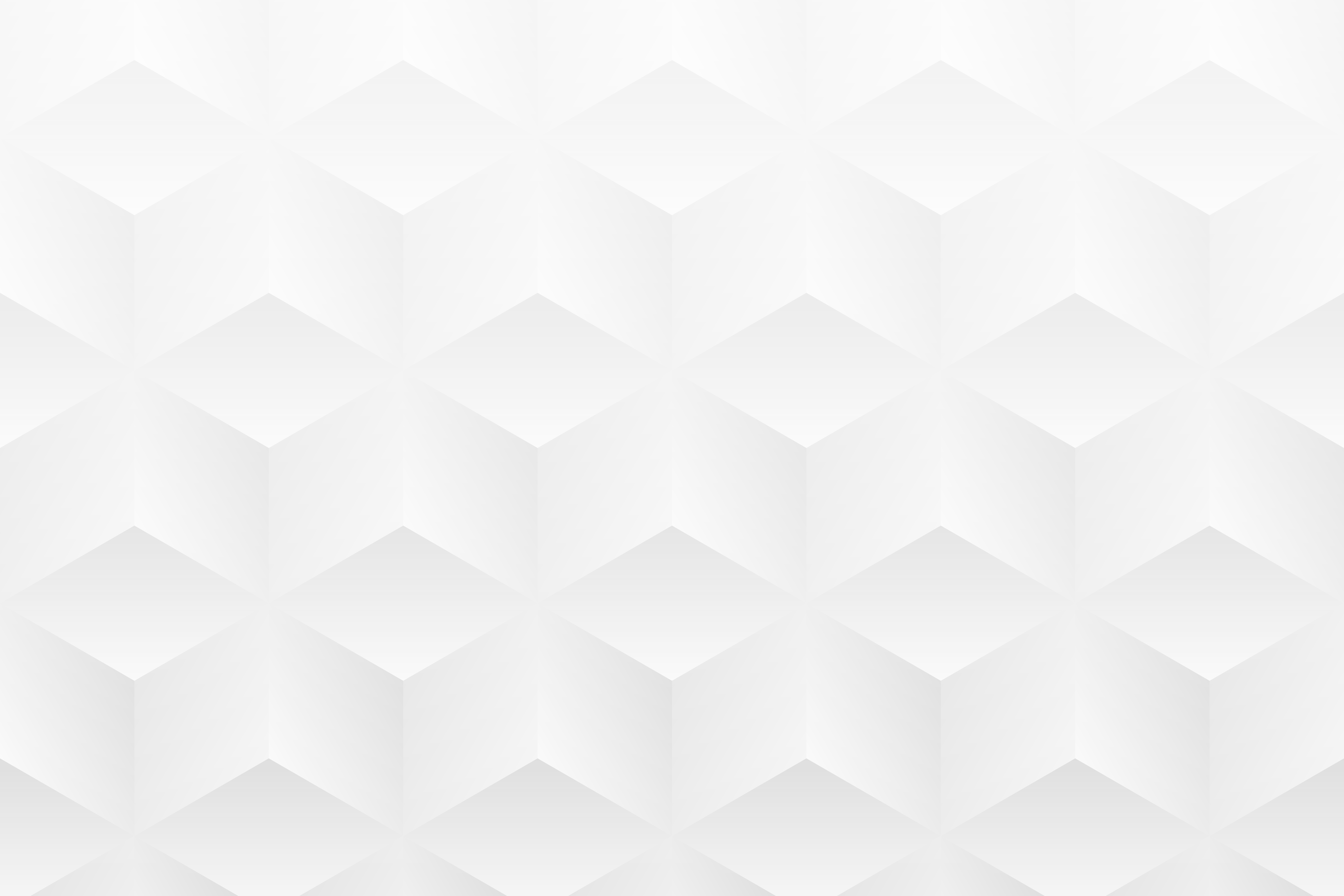 MODELO DE CANVAS DE MODELO DE NEGÓCIOS PARA PROPOSTA DE VALOR
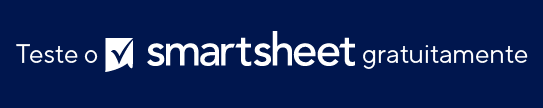 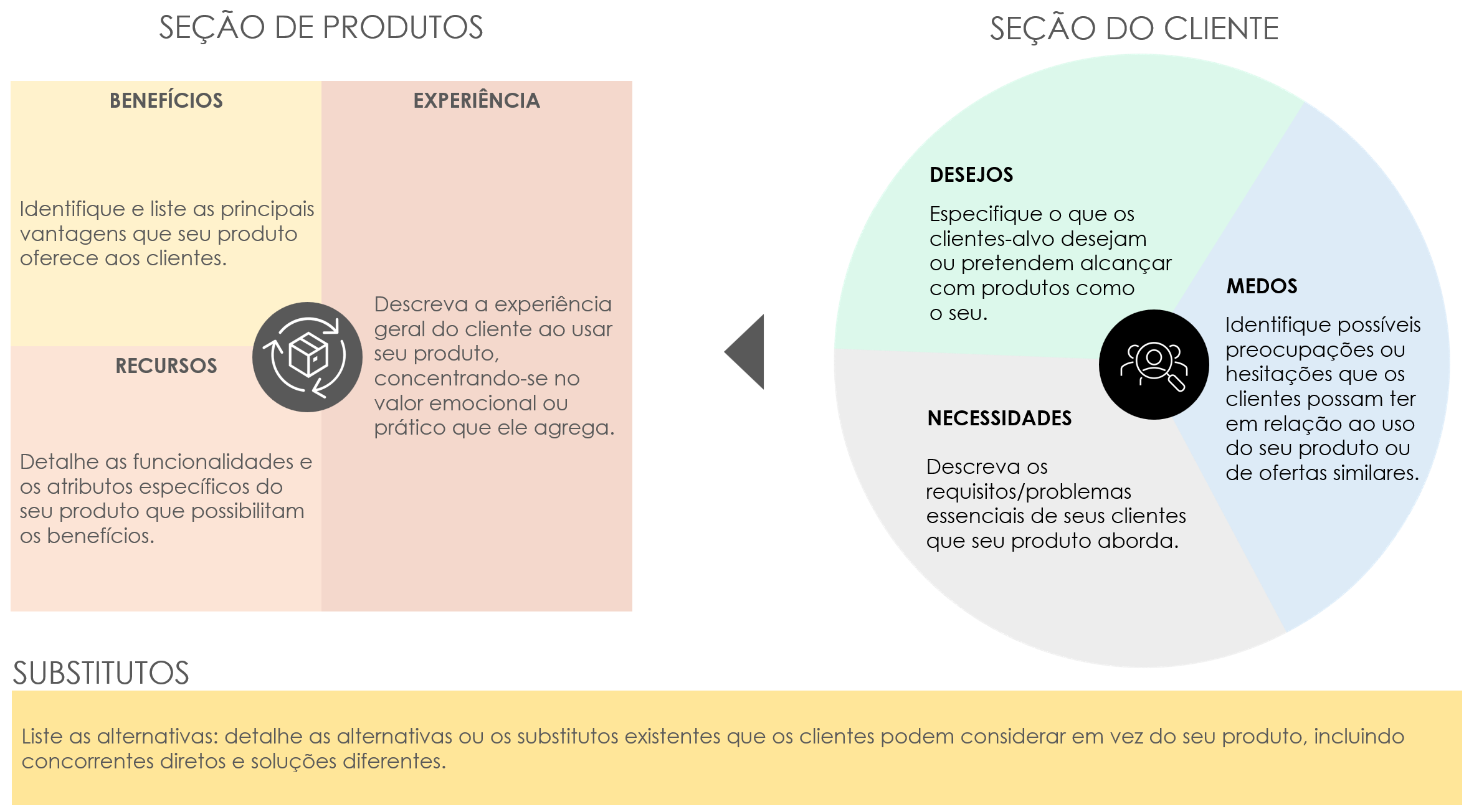 CANVAS DE MODELO DE NEGÓCIOS PARA PROPOSTA DE VALOR
No próximo slide, comece preenchendo a seção “Produto” com seu conhecimento aprofundado sobre o produto. Em seguida, mude o foco para seus clientes-alvo, usando pesquisa de mercado ou feedback para identificar desejos, necessidades e medos desses clientes. Por fim, reconheça o cenário competitivo identificando alternativas, o que ajuda a posicionar sua proposta de valor com mais clareza em relação às alternativas. Seguir esse processo permite que você forneça uma visão abrangente de como seu produto atende às demandas dos clientes de maneira única, distinguindo-o dos concorrentes.
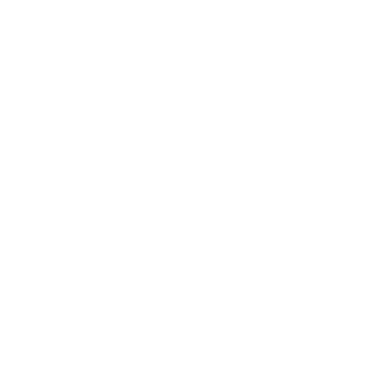 MODELO DE CANVAS DE MODELO DE NEGÓCIOS PARA PROPOSTA DE VALOR
SEÇÃO DE PRODUTOS
SEÇÃO DO CLIENTE
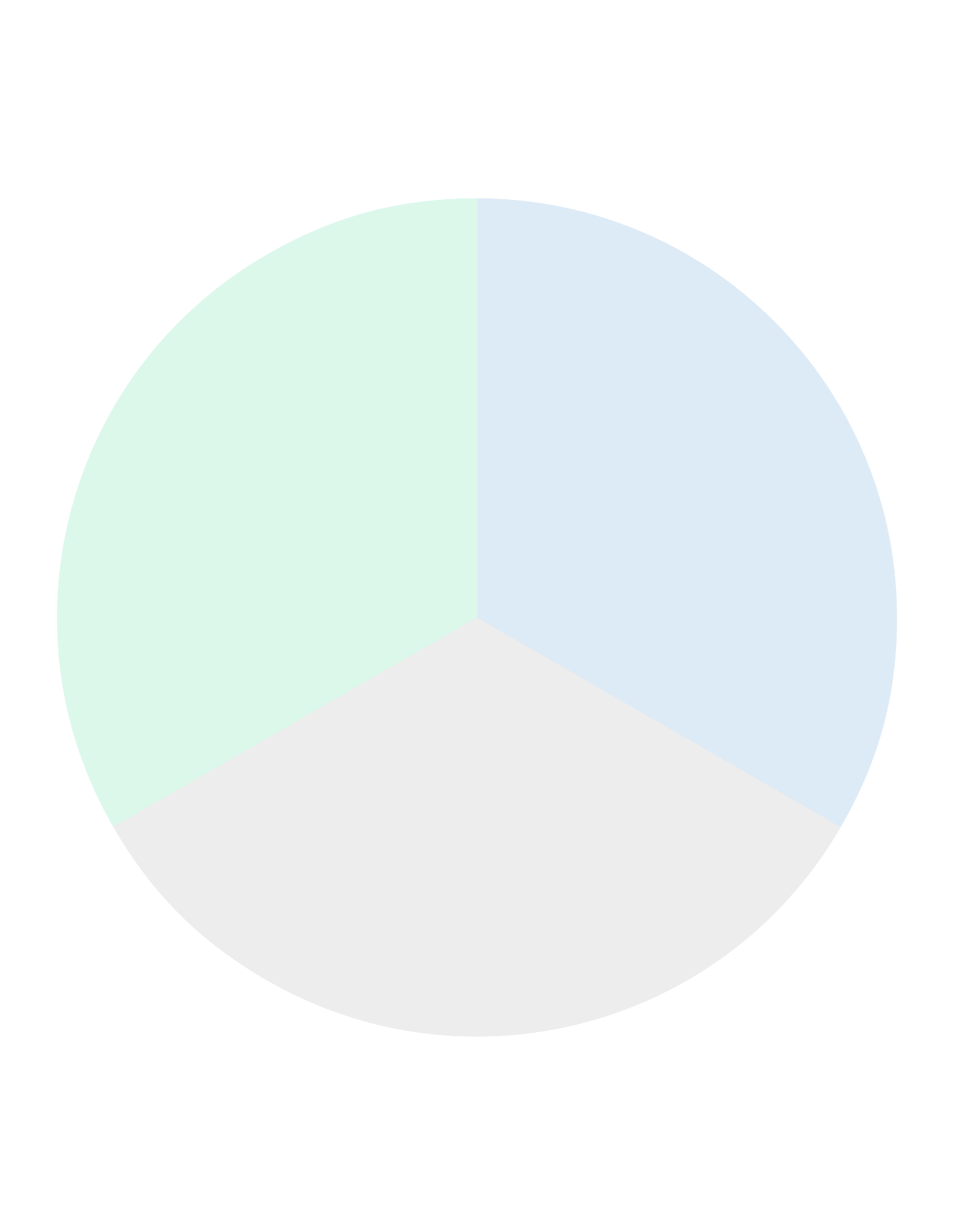 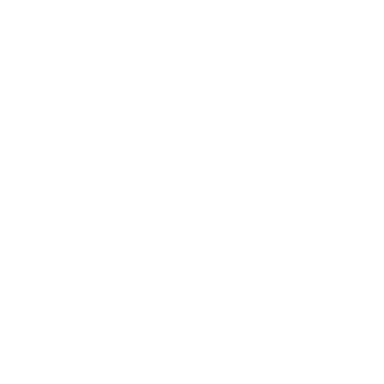 DESEJOS
Especifique o que os clientes-alvo desejam ou pretendem alcançar com produtos como o seu.
MEDOS
Identifique possíveis preocupações ou hesitações que os clientes possam ter em relação ao uso do seu produto ou de ofertas similares.
NECESSIDADES
Descreva os requisitos/problemas essenciais de seus clientes que seu produto aborda.